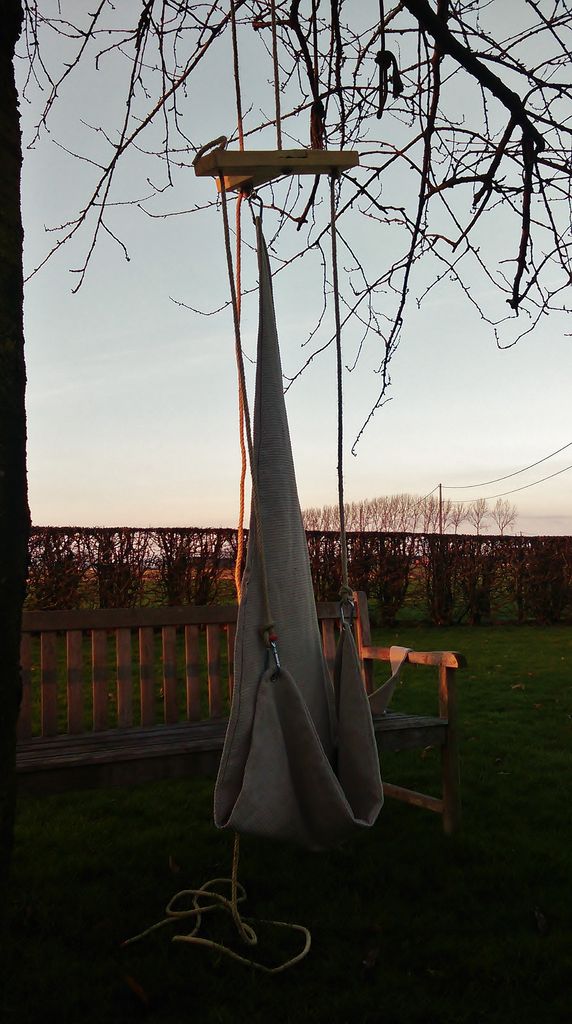 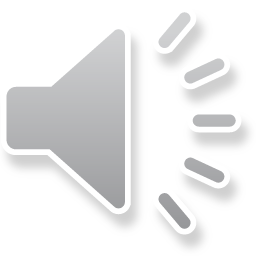 =
The Chilling-Swing
Choose a tree
Remove the storage-belt
Unfold
Throw the rope
Pull up
Secure the knot
Swing
Remove the knot
Pull down
Store
Fold
Close the storage-belt